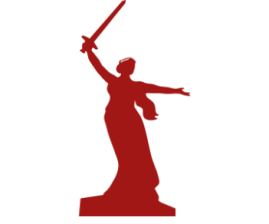 ООсобенности планирования деятельности воспитателя по формированию гражданственности и патриотизма через знакомство с государственными праздниками и знаменательными датами Российской Федерации (опыт работы воспитателя МДОАУ №33 Коротких Л.В.)
Подходы
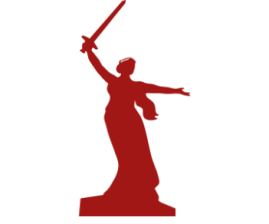 ПОДХОДЫ
использование разнообразных видов детской деятельности
возможность дальнейшего пополнения плана исходя из опыта  всех педагогов
возможность воспитателя выбора из этого ПЛАНа тех форм и  видов деятельности, которые соответствуют желаниям и возможностям ребенка, опыту воспитателя, наличием условий  для реализации
обязательность планирования создания развивающей среды
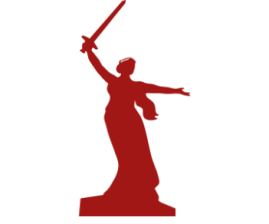 Формы планирования
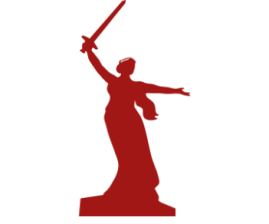 ФОРМЫ, МЕТОДЫ И СРЕДСТВА
Картотека художественной литературы
Дидактические игры
Подвижная игра
Работа с иллюстрациями
«Портрет героя»
Рассказ воспитателя о событии
Создание развивающей среды